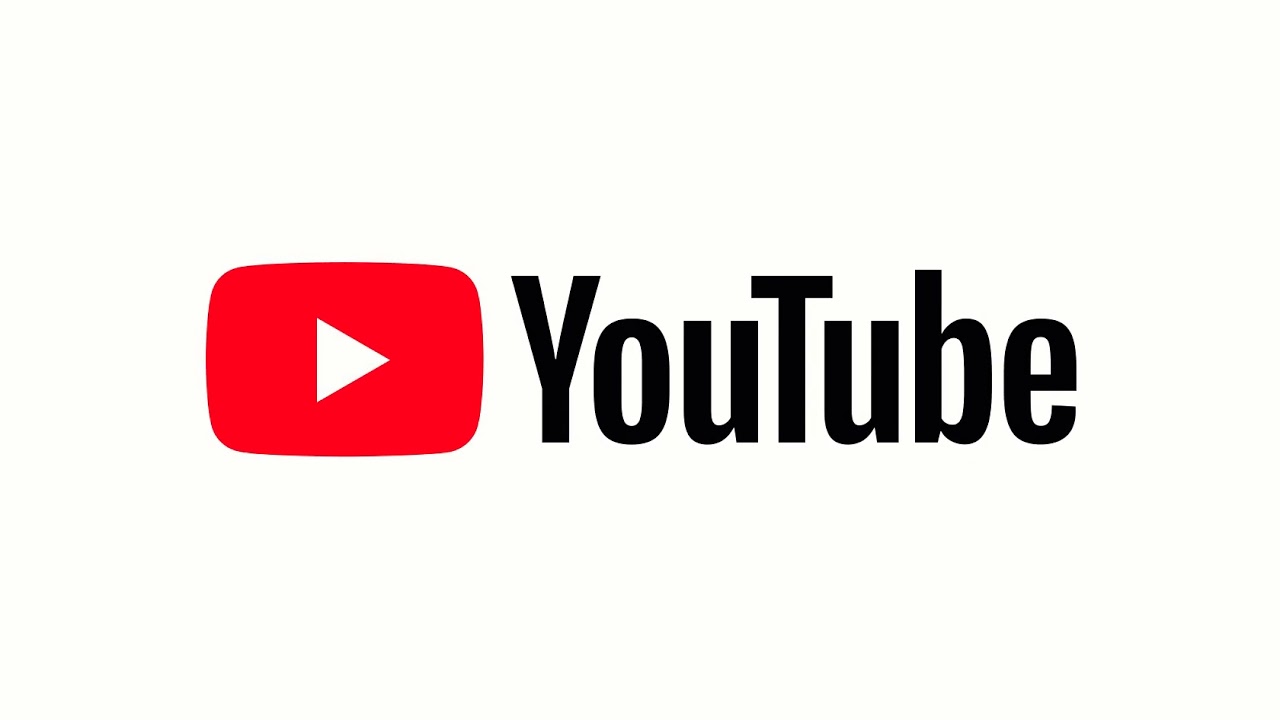 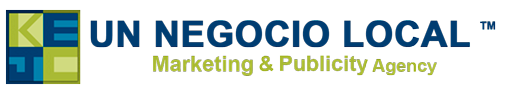 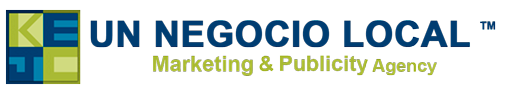 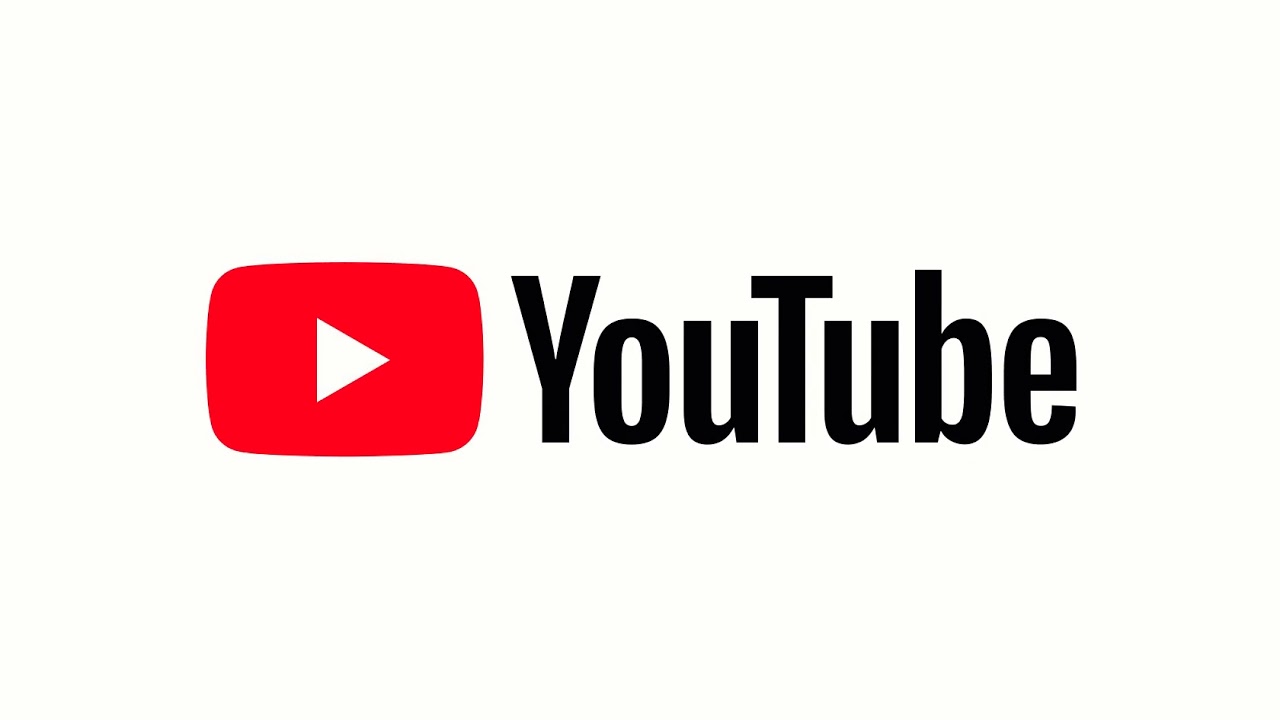 3 Different ways
to share your video
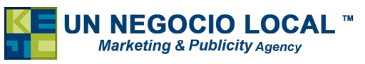 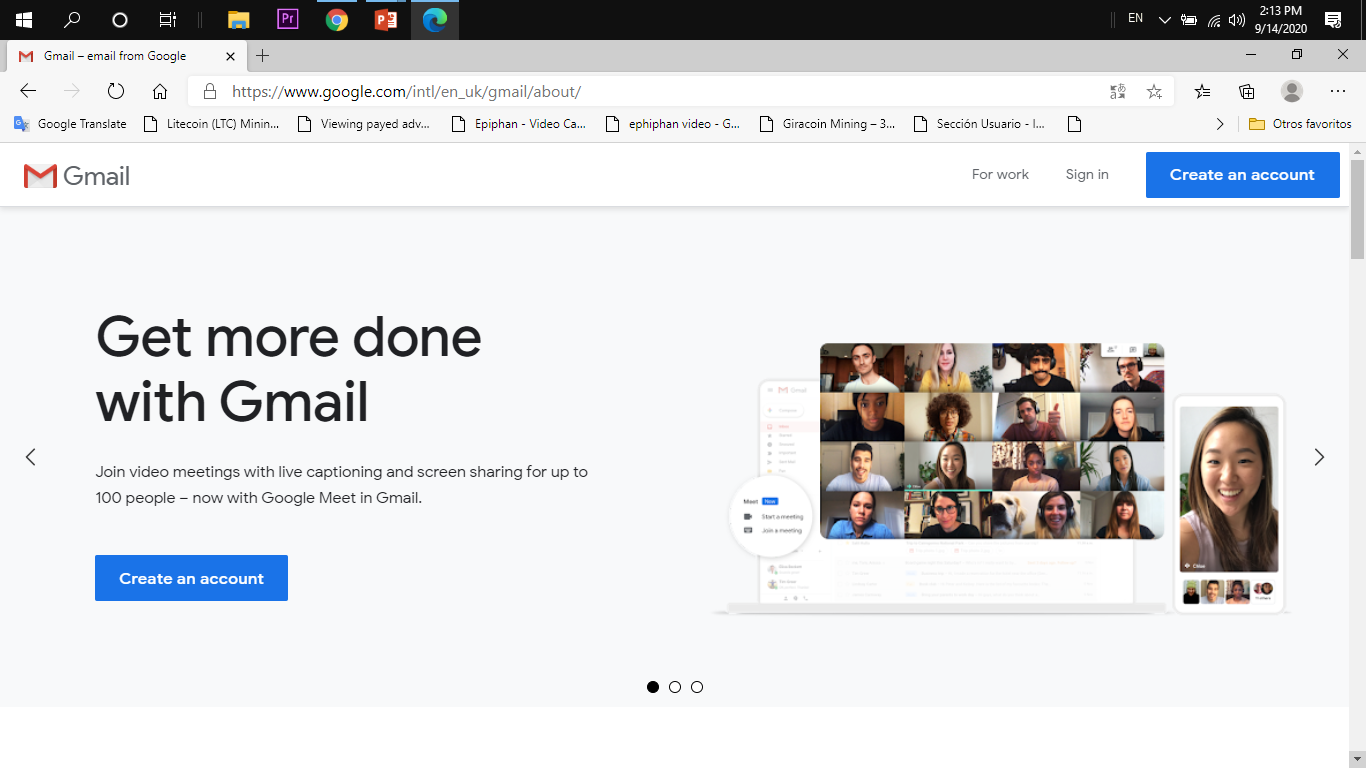 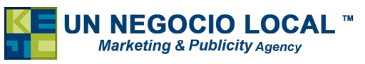 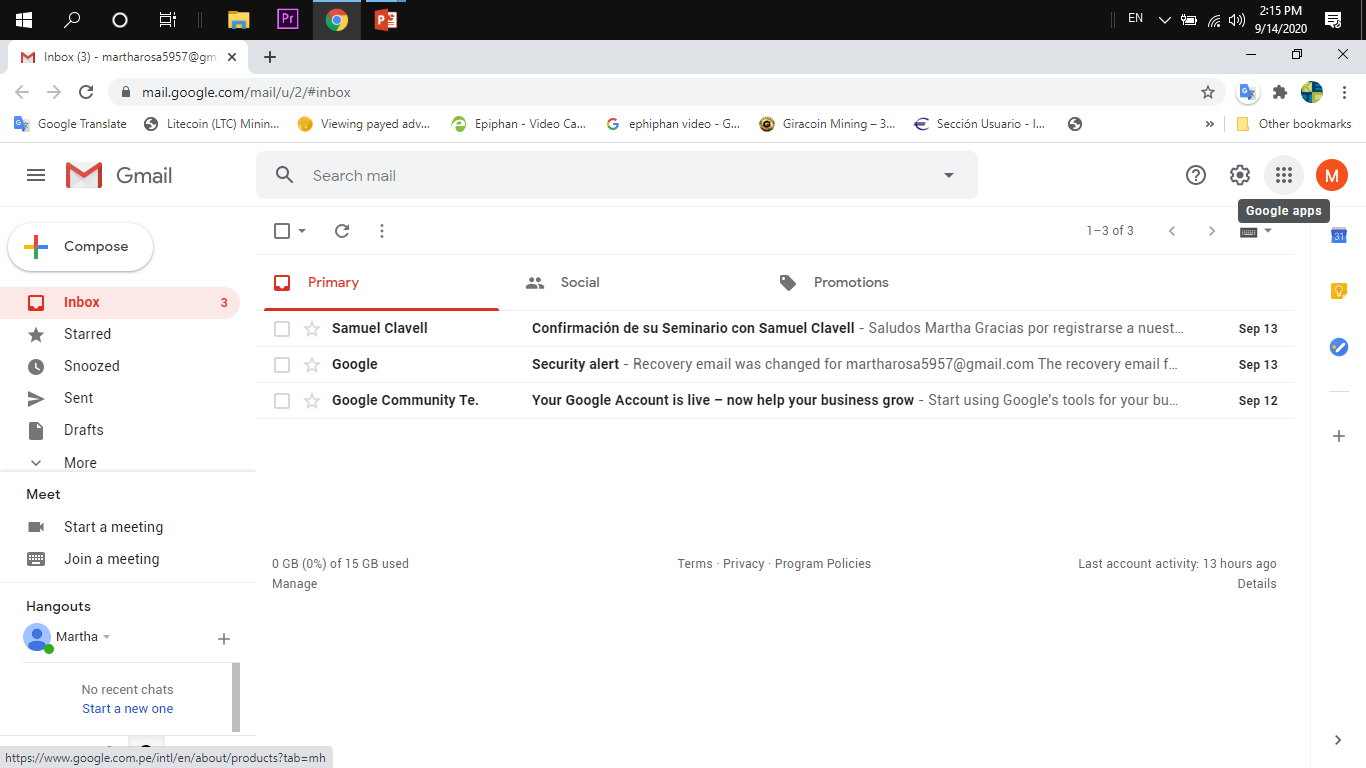 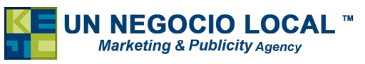 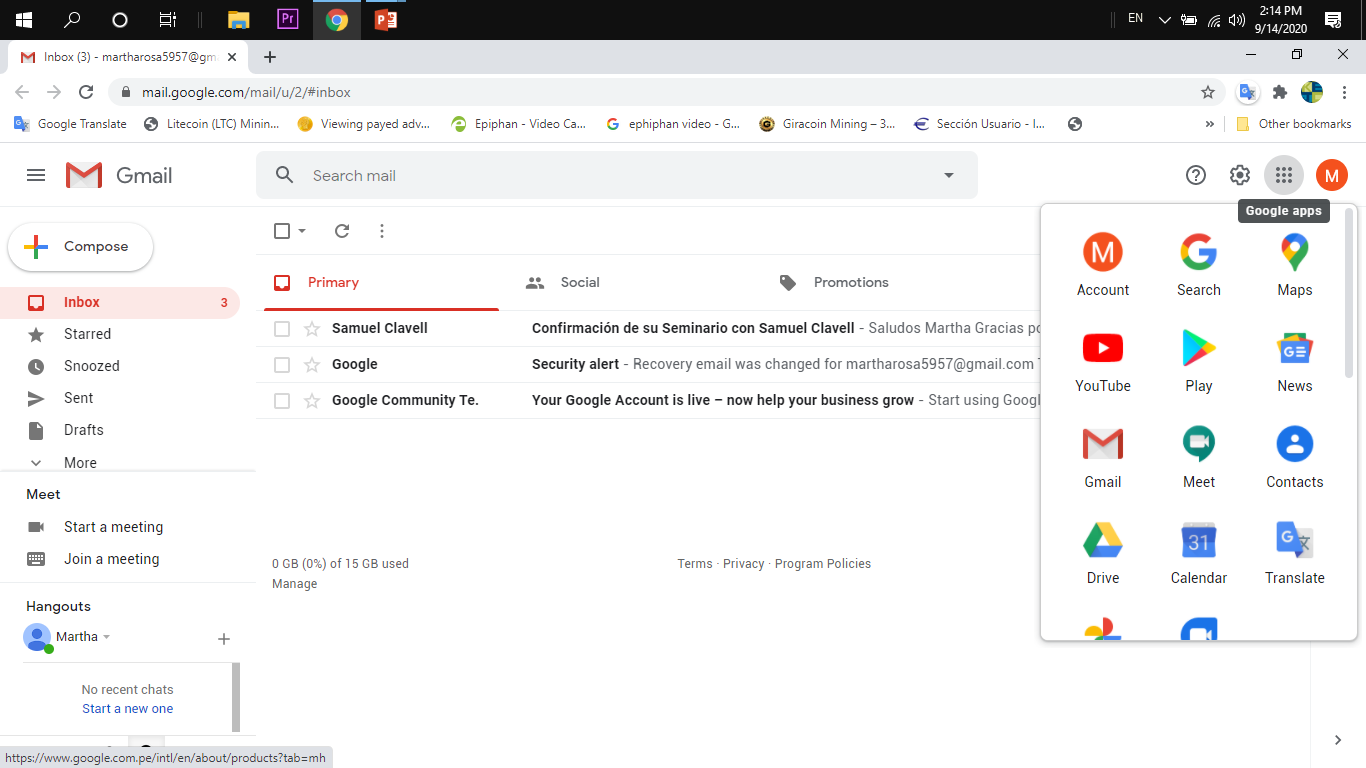 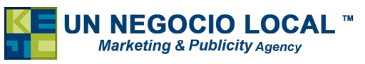 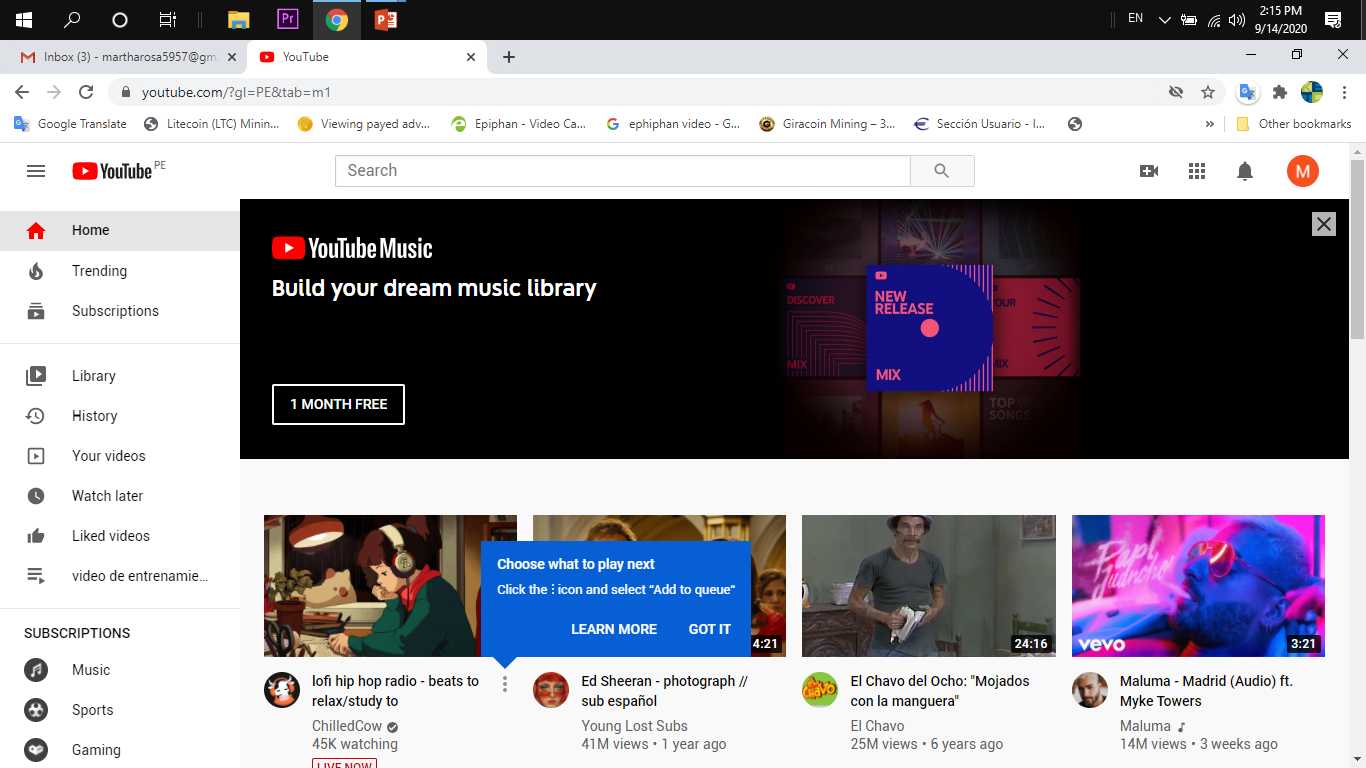 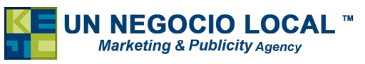 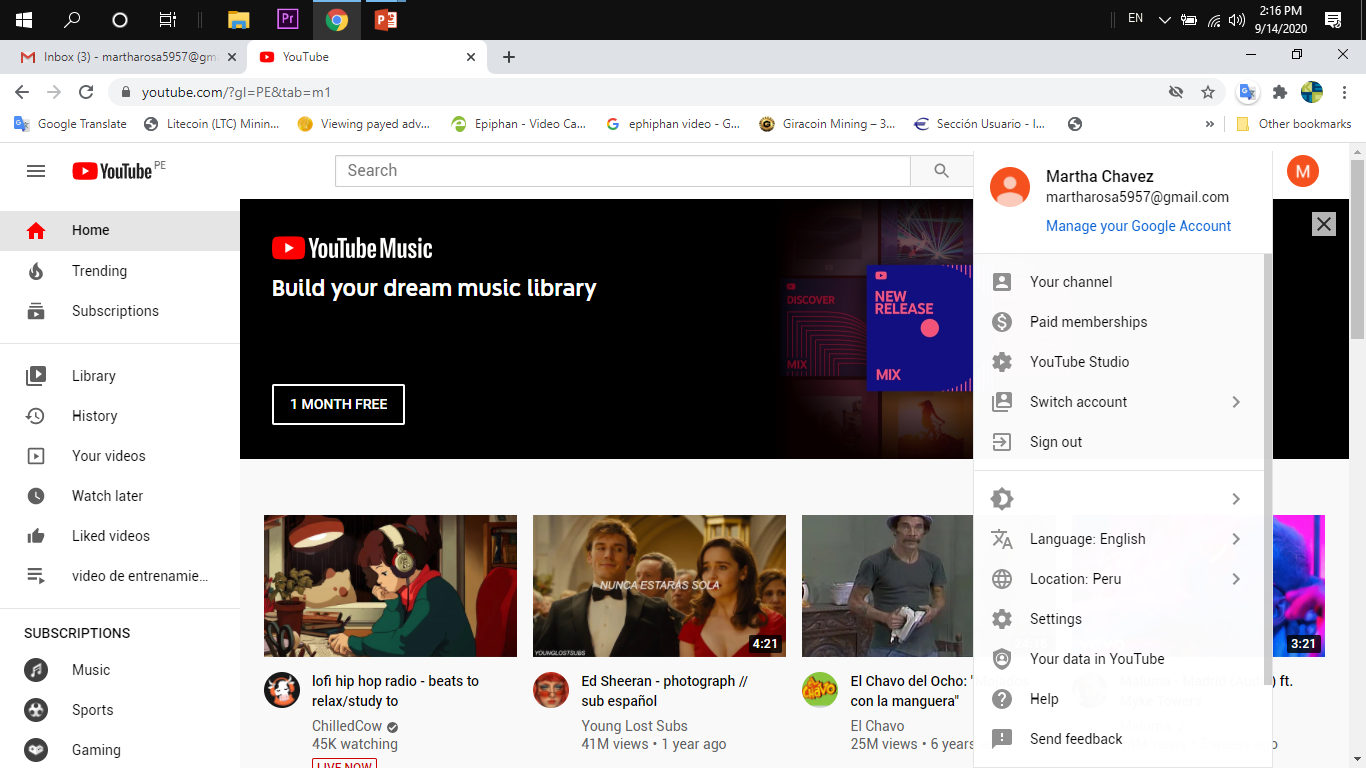 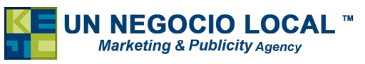 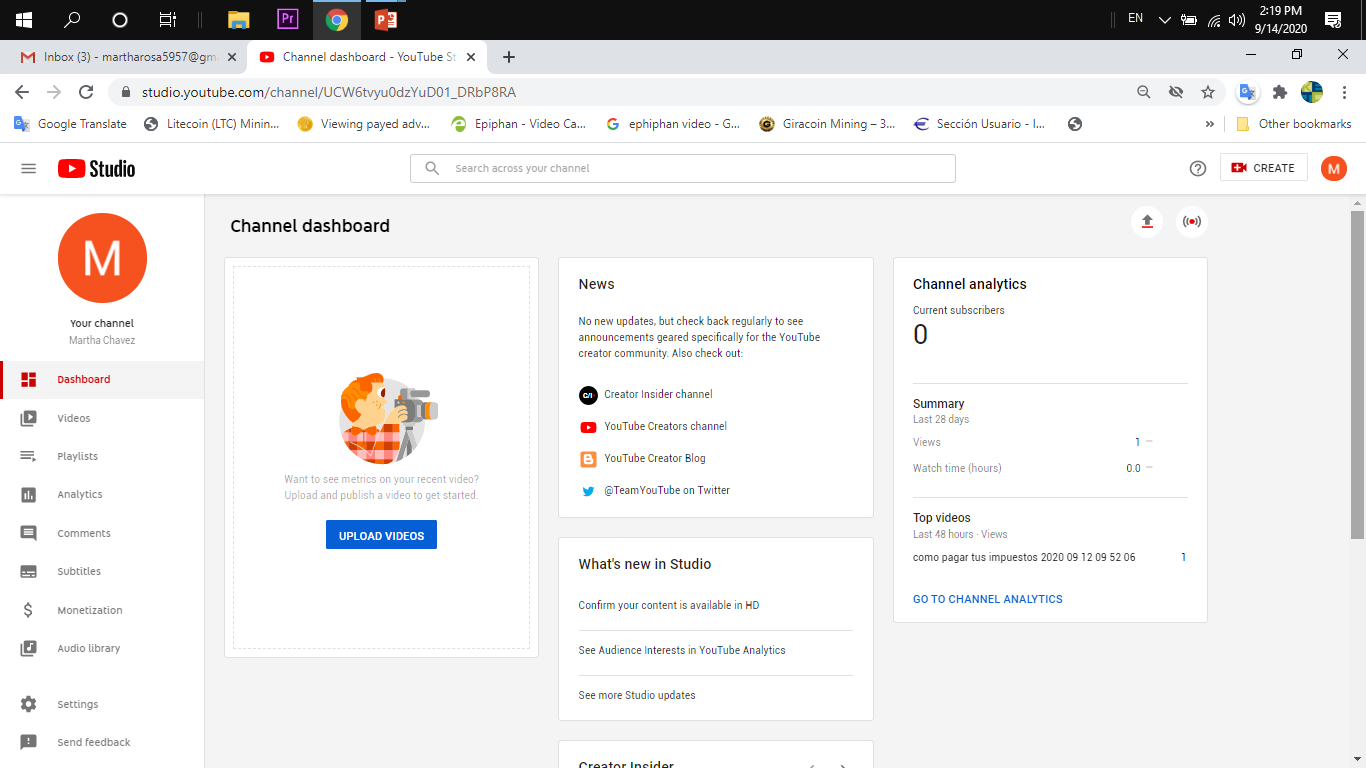 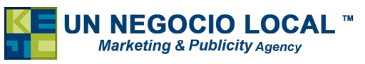 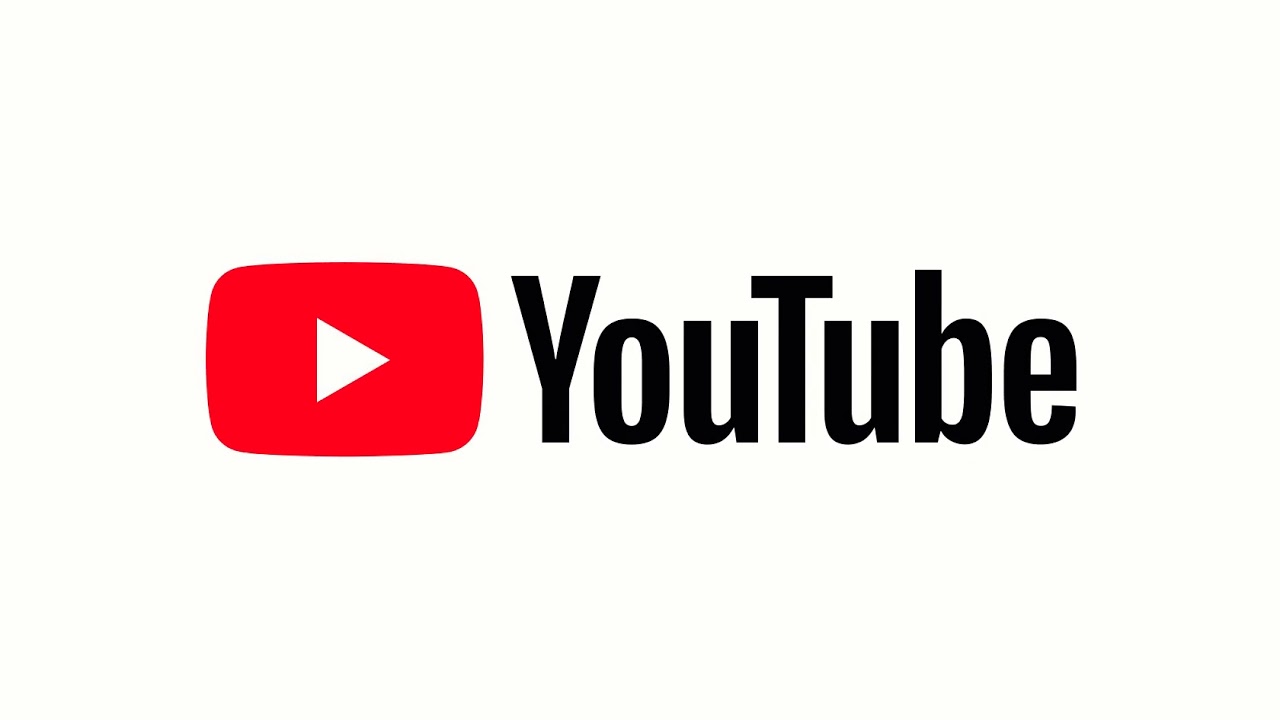 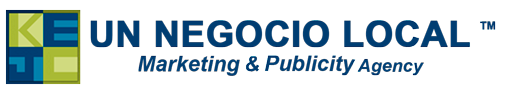 1.- Share your video
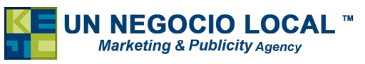 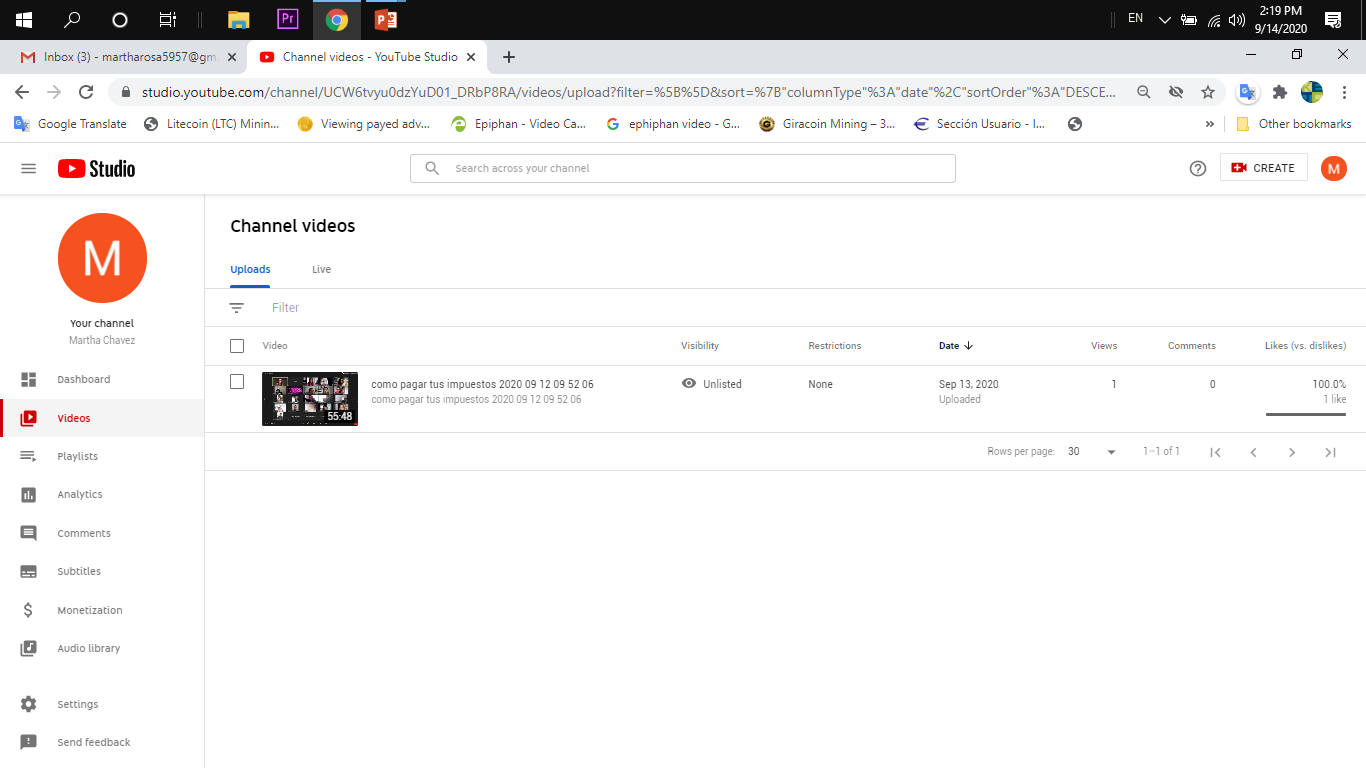 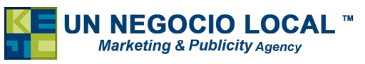 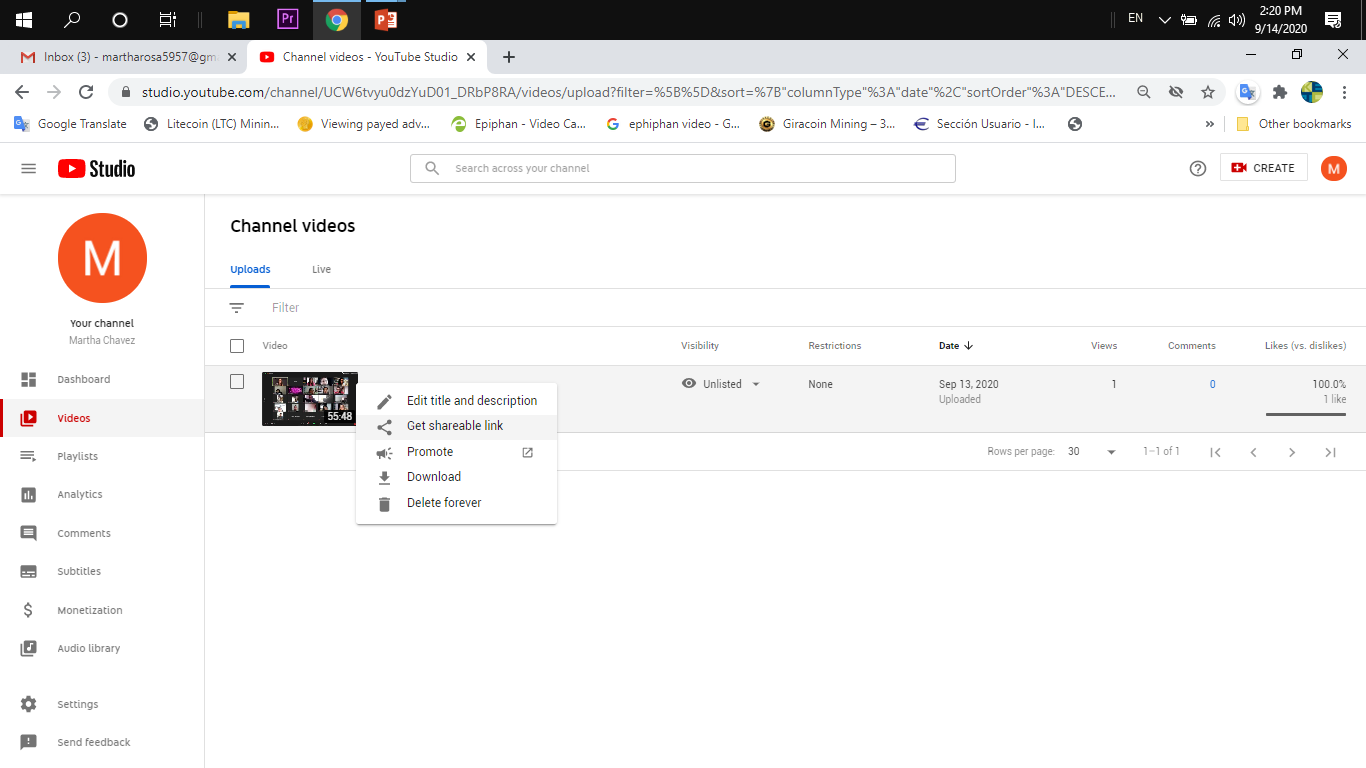 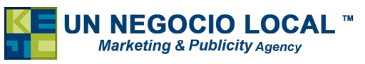 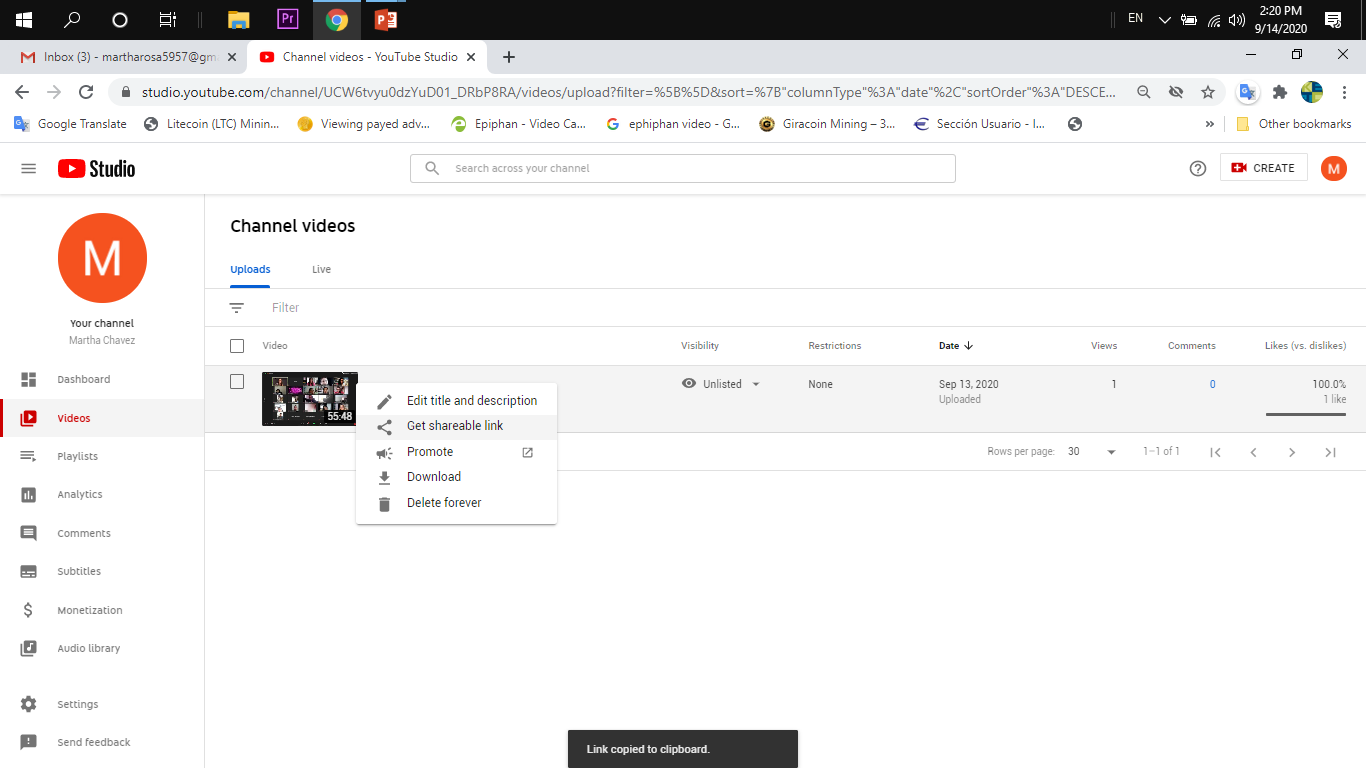 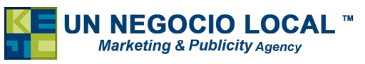 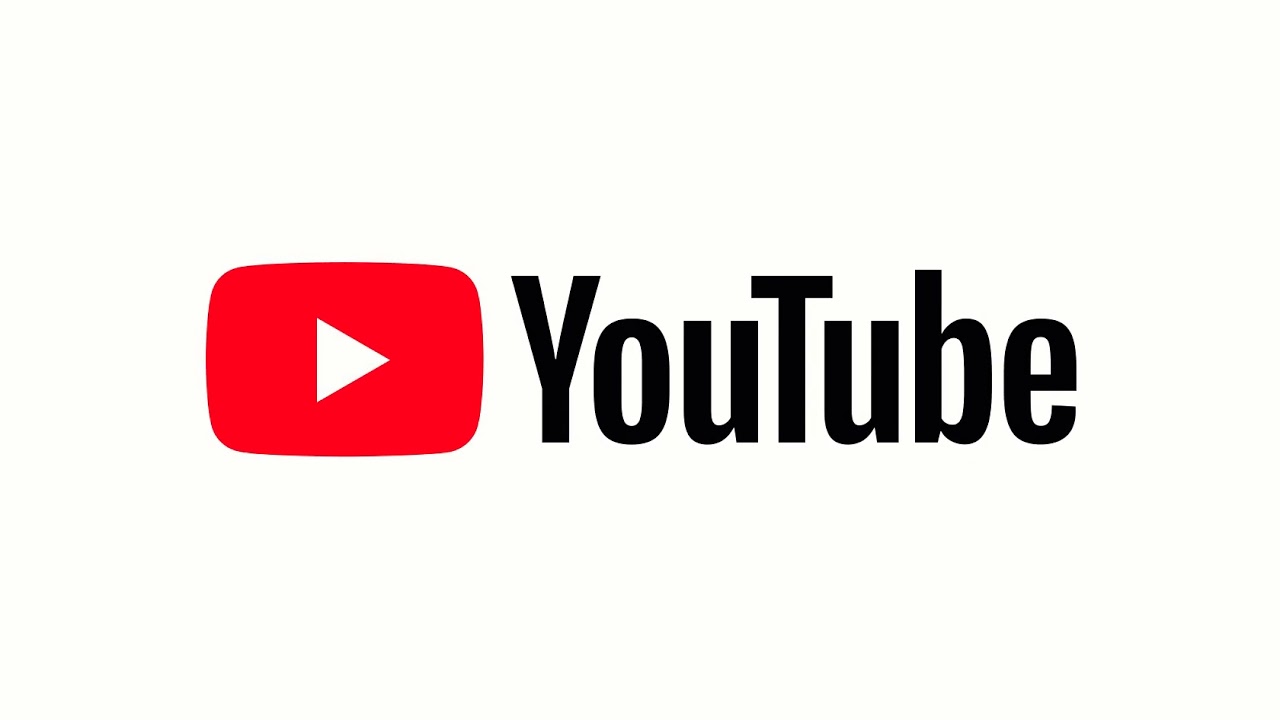 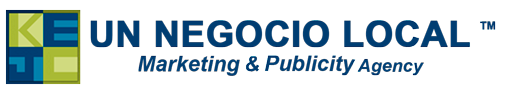 2.- Share your video
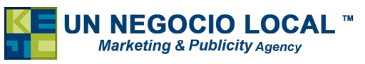 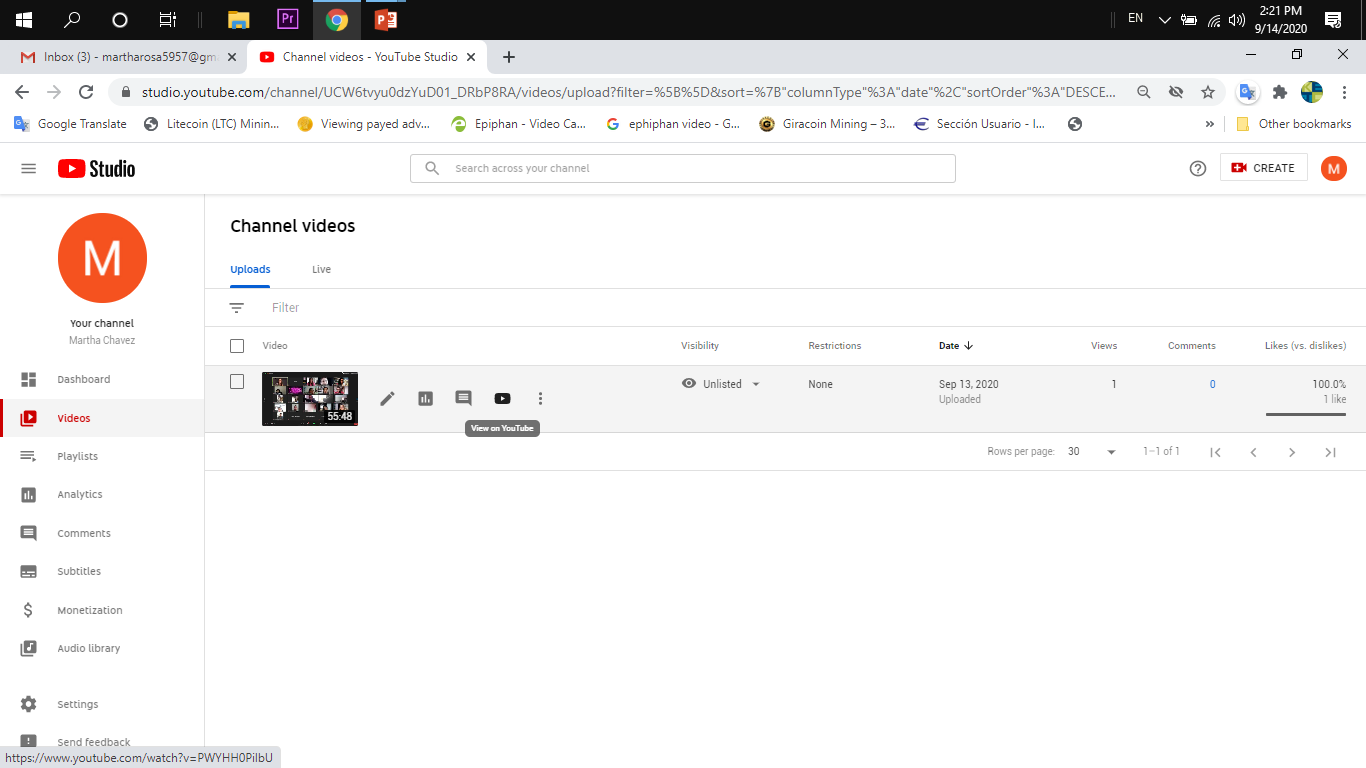 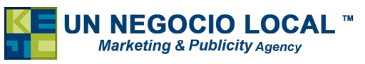 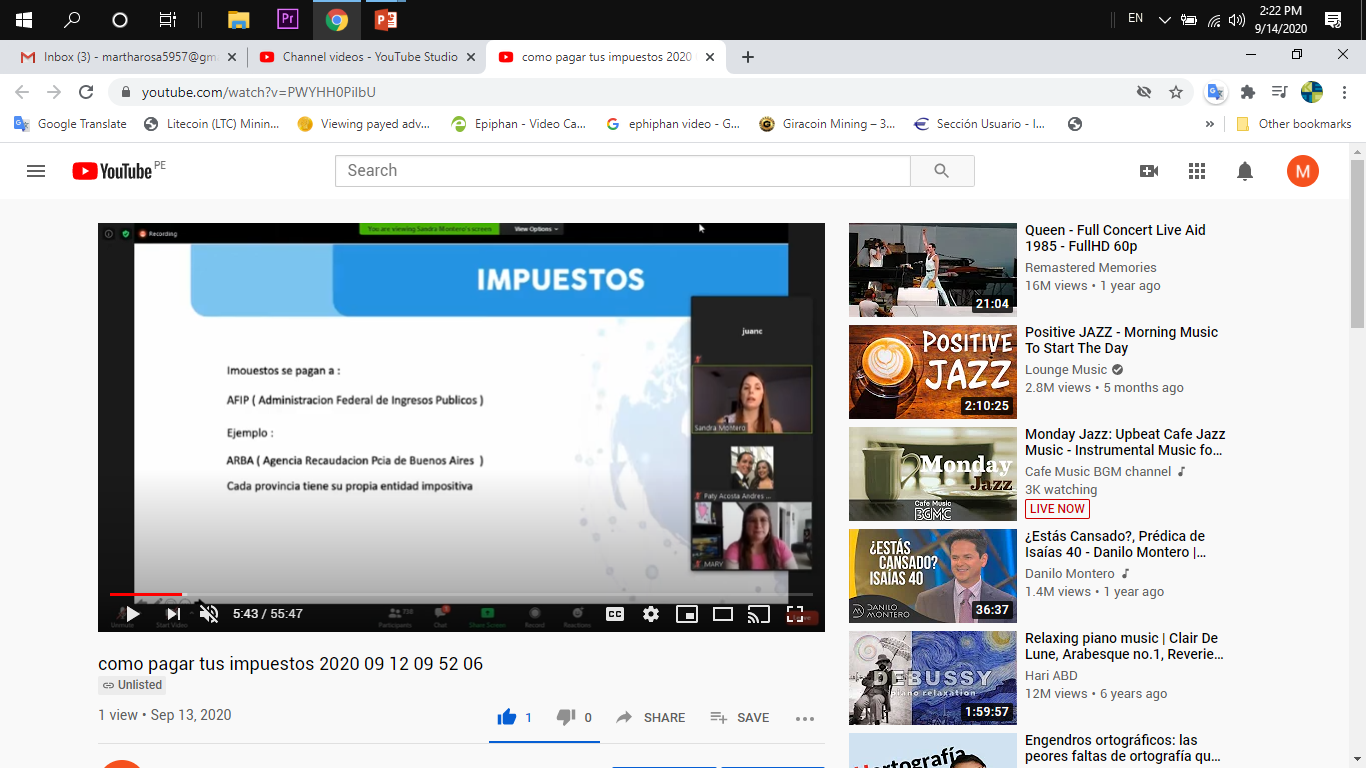 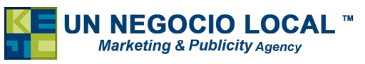 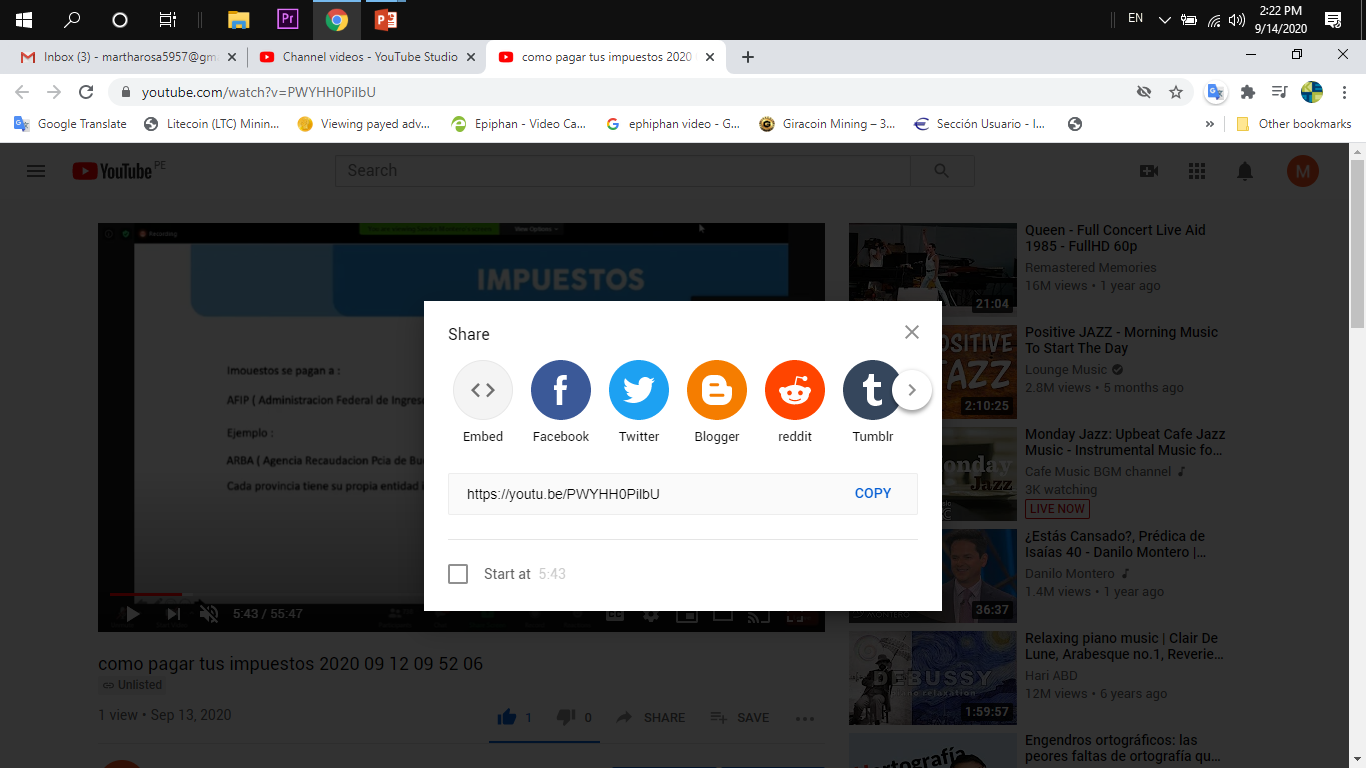 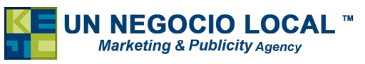 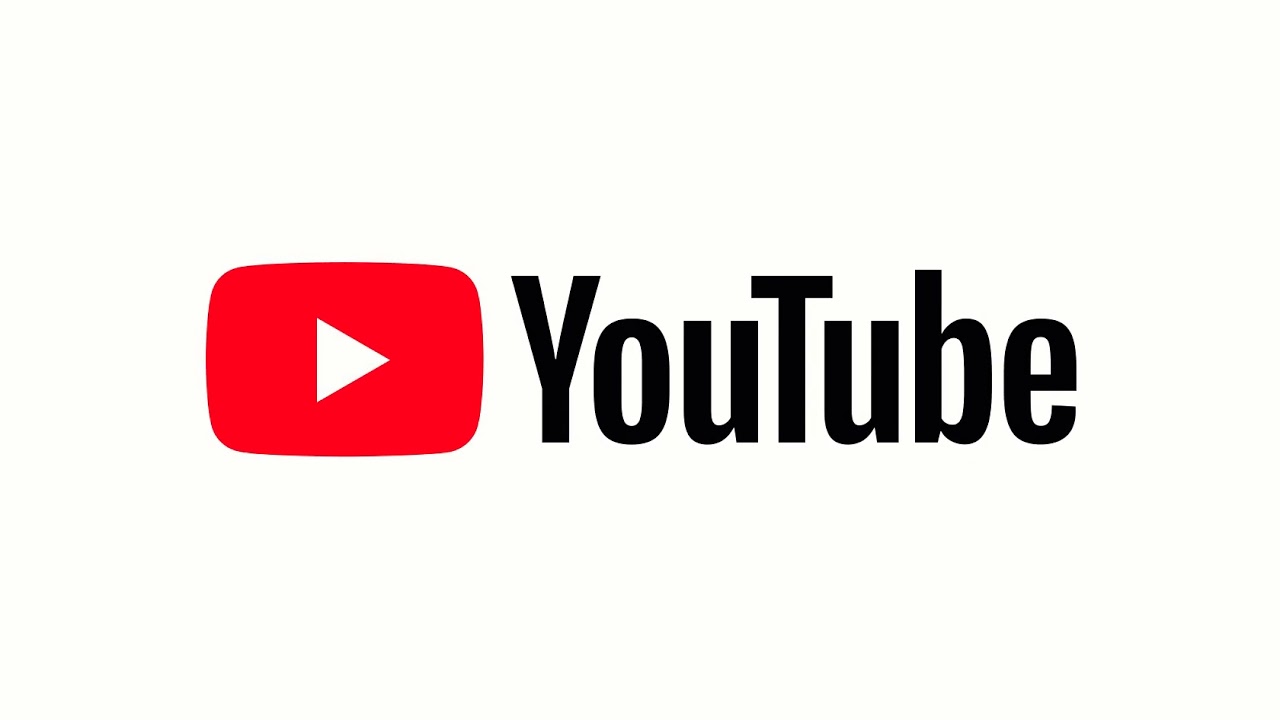 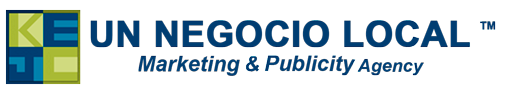 3.- Share your video
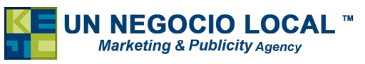 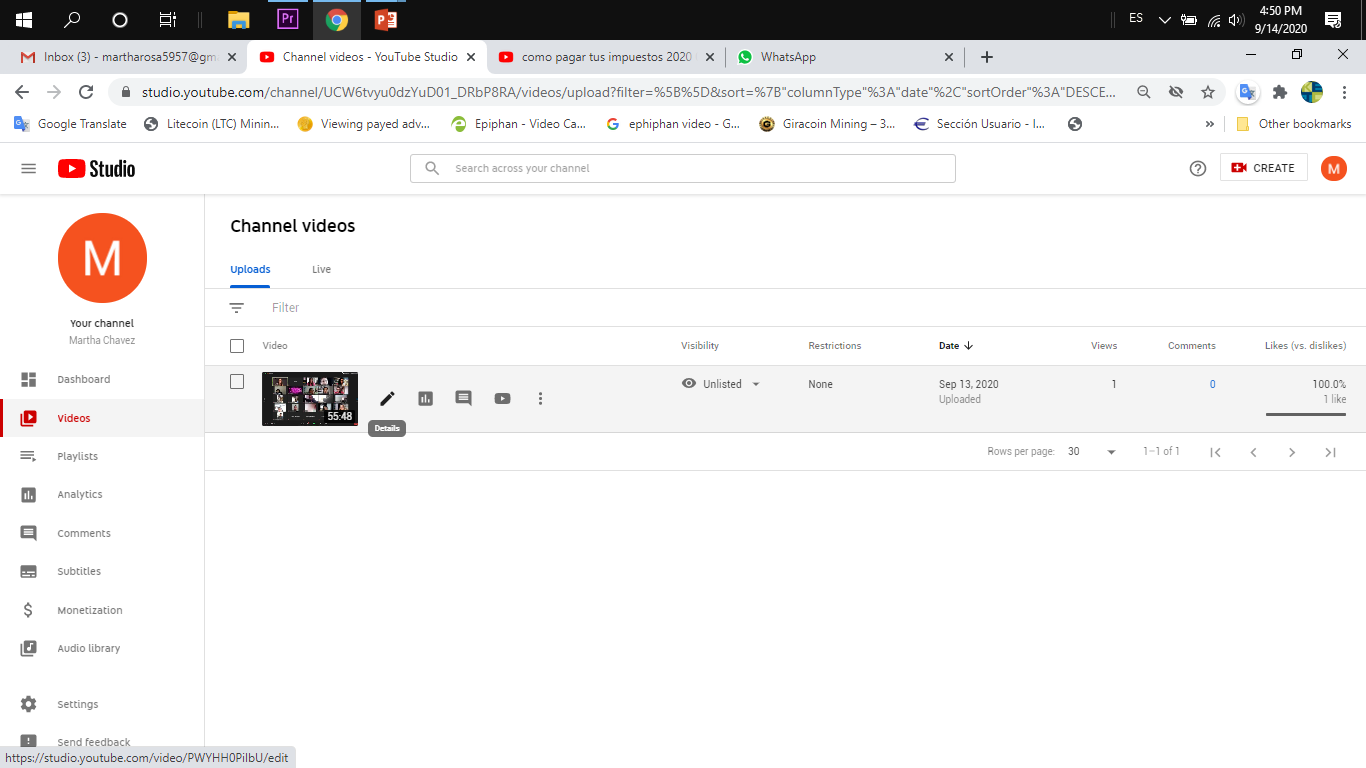 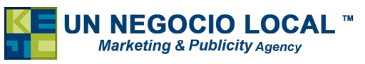 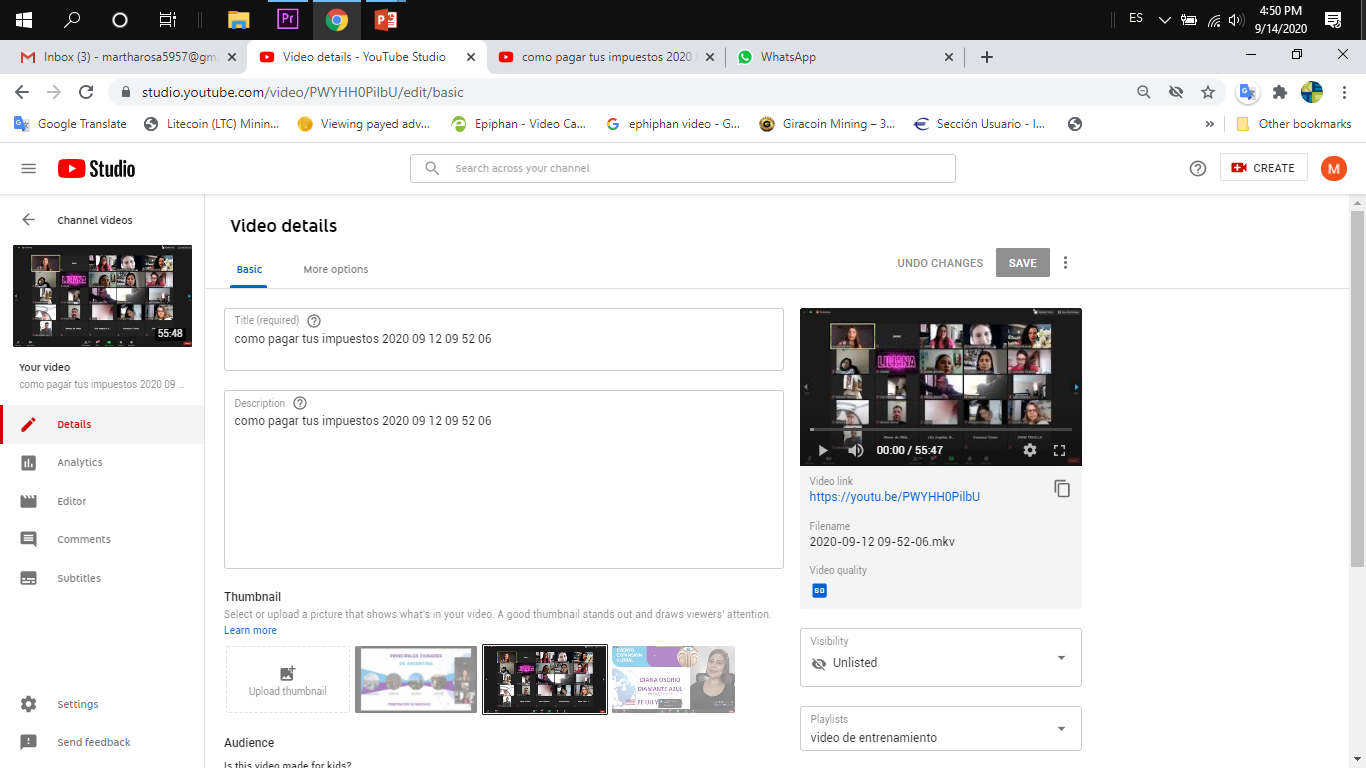 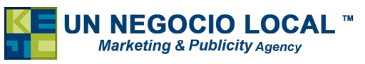 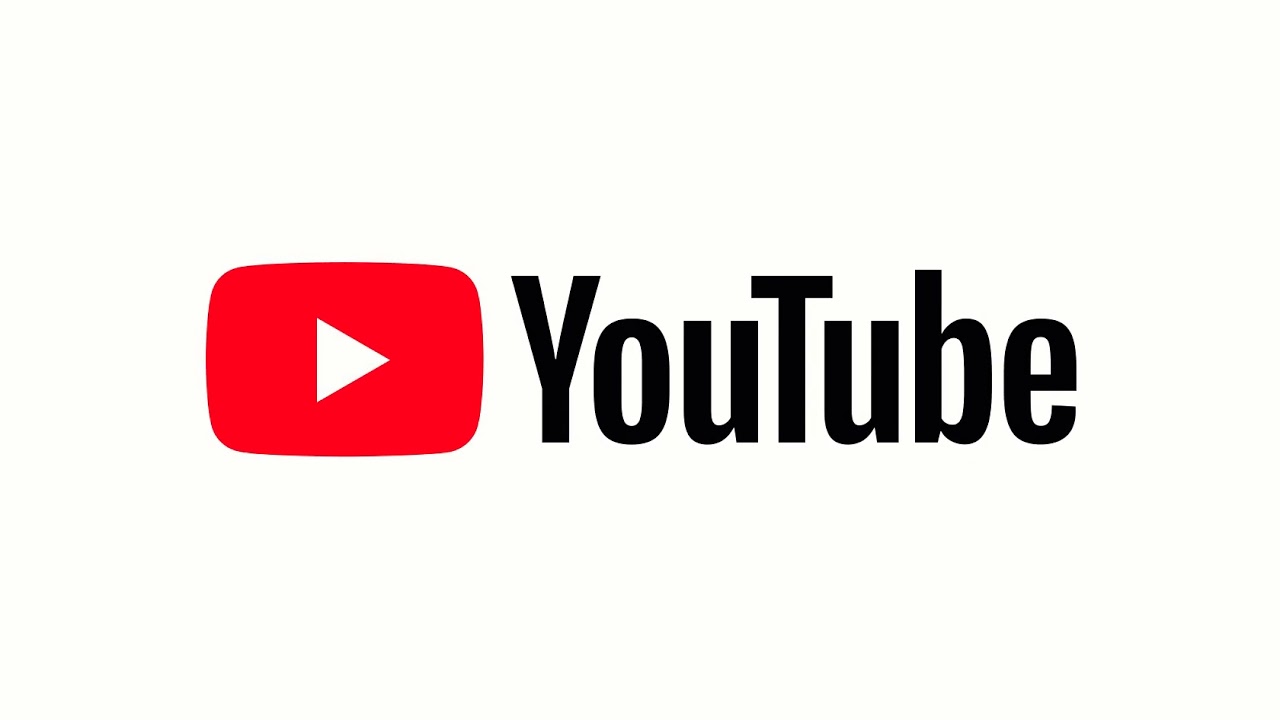 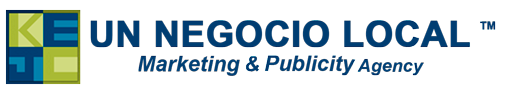 Carlos Analco
unnegociolocal@gmail.com
Whatsapp Business
+51-977-411-688
www.unnegociolocal.com
#tools2share
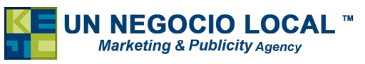